BUDGET ALLOCATION REVIEW COMMITTEE
Session #3
October 10, 2024
1
AGENDA
Recap from Local Learning Sessions
1.
Budget Process versus Budget Model
2.
Budget Model Principles
3.
Spectrum of Budget Models
4.
Example Academic Allocations Under Model Types
5.
6.
Key Messages from Session #3
2
RECAP FROM LOCAL LEARNING SESSIONS
3
What did you hear in your local sessions?
Many questions about “subvention”- what is the purpose, how is it established and governed
Wanting to understand the components of a model, including both high-level “How does the model impact me and my work” and detailed “What are the numbers and where do they come from?”
The ability to scenario plan, for example to see how enrollment changes in a school/college may impact its budget allocation
Questions about how the budget model accounts for areas of growth- at the beginning of a new program when start-up investment is needed and when a program is successful and growing
Questions about how various pieces fit into the budget model:
Areas with shared Anschutz or AHEC relationships
Extended Studies
Differential Tuition
Research
4
BUDGET PROCESS VERSUS BUDGET MODEL
5
BUDGET PROCESS V BUDGET MODEL
A budget process is the planning and documentation of the budget, including developing revenue and expense projections, evaluating budget requests, approving the university budget, allocating budget targets through the use of a budget model, and executing the budget plan.
A budget model is the methodology used to determine the distribution of university resources, prioritize how funds are allocated, and support strategic initiatives.
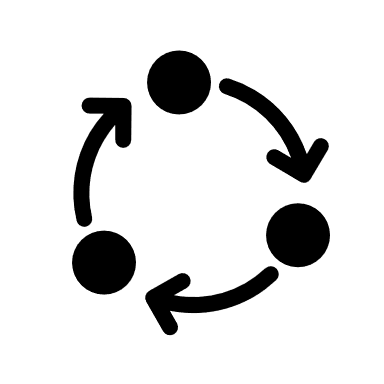 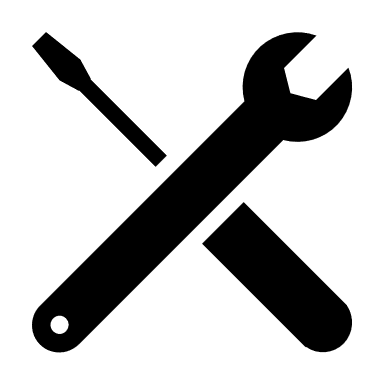 6
BUDGET PROCESS
7
BUDGET MODEL
After the initial phases of the budget process, the approved university budget is put through the budget model to determine the allocations to each academic unit.
Administrative unit budget allocations are established during the budget process through evaluation of budget requests.
The “formula” for how the university’s budget is allocated to each academic unit depends on the how the model is set up- which is this committee’s work!
8
BUDGET MODEL PRINCIPLES
9
SUCCESS CRITERIA IDENTIFIED IN SESSION #2
Increased flexibility, provides slack so that any time there is something unexpected we aren’t in a crisis
The budget recommendations support the strategic plan and strategic priorities – shared values, 2030 goals
The model accounts for yearly cost increases (tech, insurance, library, etc.)
Simple, predictable, transparent; simple enough to understand and articulate (not convoluted)
Long-term analysis for modeling and prediction/forecasting
Model includes a “human” element and is not just a formula
Baseline data for is correct, ensures that no unit starts “in the red” (in a deficit scenario) 
Student retention and student experience
Encouragement of collaboration amongst schools and colleges
Opportunities for shared governance input
10
CURRENT BUDGET MODEL PRINCIPLES
How do the principles from the current budget model align or not with these success criteria?  
Would the committee recommend any changes to the principles?  Discuss in groups of three.
11
CURRENT BUDGET MODEL PRINCIPLES- SMALL GROUP REPORT
Report out from small group discussion:
There is reasonably good alignment between the success criteria and the current model’s principles.  
The success criteria can add more detail to the principles and help to operationalize them by making them measurable.
There may be value in ranking the principles to identify a since “north star” as opposed to a full constellation.
May want to be explicit that the goal is to ensure that both the campus AND individual units need to be financially healthy.
12
SPECTRUM OF BUDGET MODELS
13
BUDGET MODELS IN HIGHER EDUCATION
14
*Shading indicates CU Denver’s current budget model type
BENEFITS AND CHALLENGES
15
*Shading indicates CU Denver’s current budget model type
INCENTIVE-BASED BUDGET MODELS
16
*Shading indicates CU Denver’s current budget model type
ACADEMIC ALLOCATIONS UNDER MODEL TYPES
17
CHANGE IN BUDGET ALLOCATIONS UNDER DIFFERENT MODELS
Each of these models results varying budget allocation changes over time based on what values they weight.
For example, an incremental model favors equity between units, whereas an RCM model would tie budget changes directly to enrollment changes.
Relative to FY 2017-18, the budget for all academic units combined increased by 12%.  
An incremental model would result in increases all around 12%
The proxy for an RCM would yield budget changes from -11% to +35%
The current incentive-based model resulted in budget changes between +7.5% and +20%.
18
KEY MESSAGES FROM SESSION #3
19
WHAT ARE THE KEY MESSAGES FROM THIS SESSION?
We started to learn about other budget models, their benefits, challenges and impacts. 
We are all learning a lot more to help dispel myths and half-truths, including by understanding how things could have gone differently with different models.
We are clarifying our principles and determining the importance of having clear principles that we can measure.
We are growing our understanding of how the various parts of our institution relate to and impact the whole – and vice versa.
We increased our understanding where we are, where we want to be and how to operationalize the work.
20